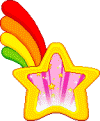 Муниципальное бюджетное дошкольное образовательное учреждение  детский сад  № 8 «Звёздочка» 
городского округа город Мантурово Костромской области
Праздник осени : «Старичок Годовичок и Веснянка в гостях 
у детей старшей группы»: сценка: «Овощи на грядке», 
сказка «Репка» на новый лад в исполнении родителей. 
парад галстуков, танец с зонтиками и мини - эстафеты.
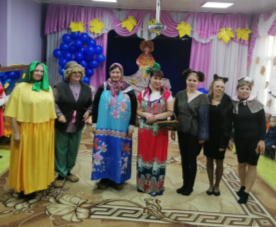 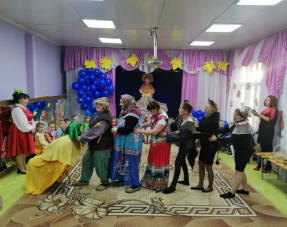 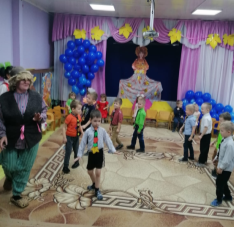 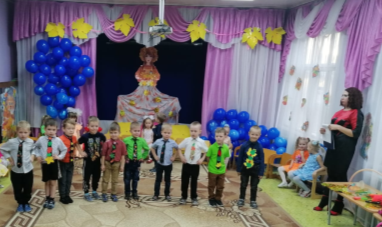 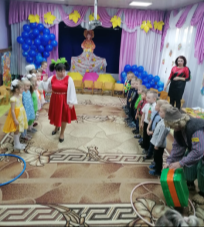 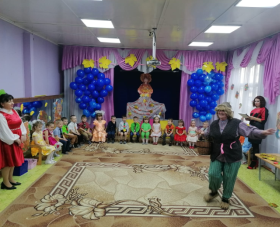 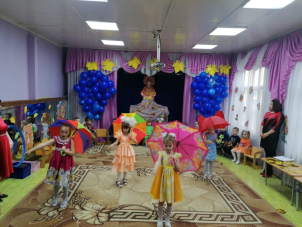 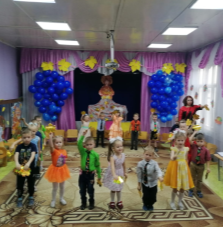 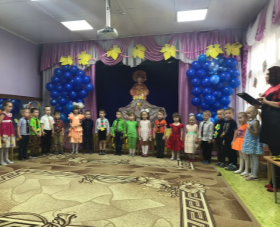 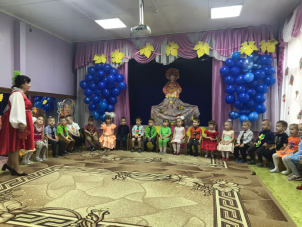 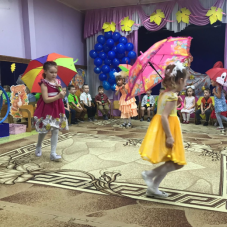 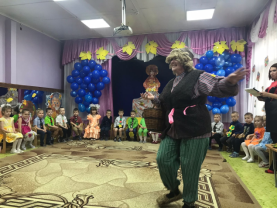 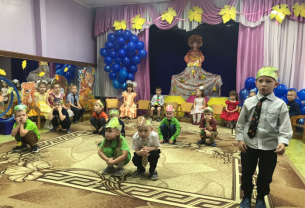 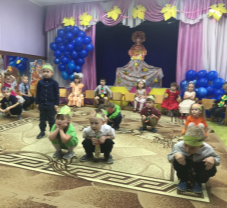 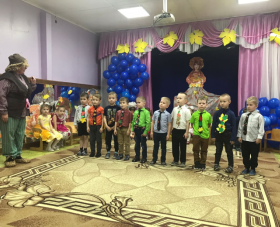 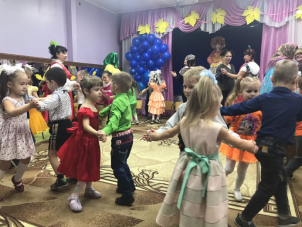 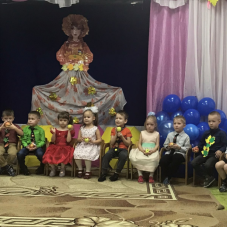 Праздник Осени в подготовительной к школе группе.
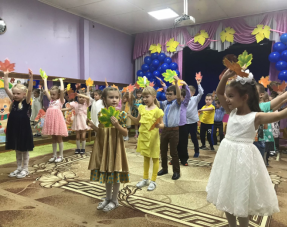 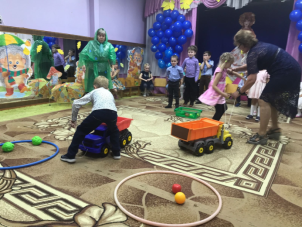 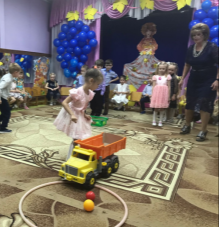 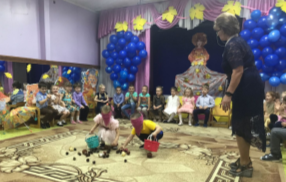 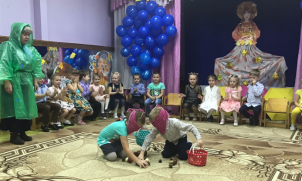 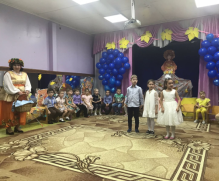 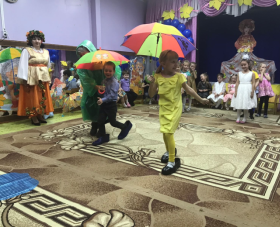 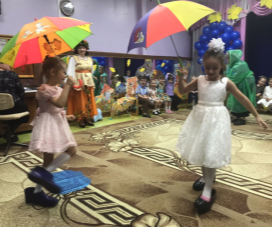 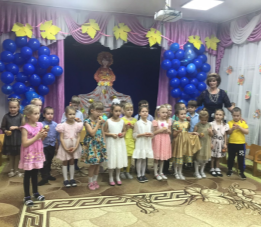 Осенний праздник во второй младшей группе.
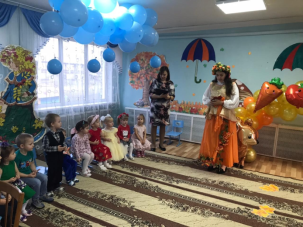 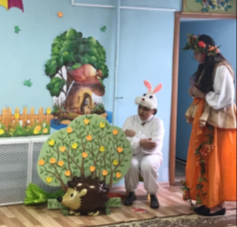 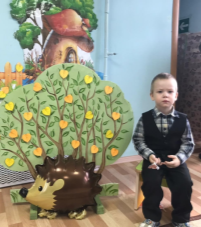 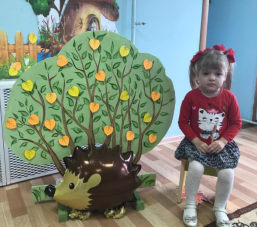 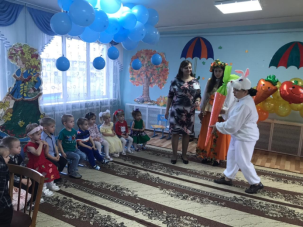 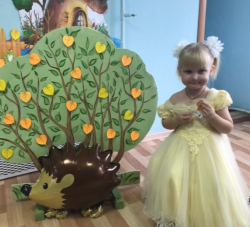 День Осени в средней группе.
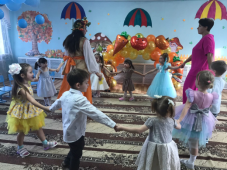 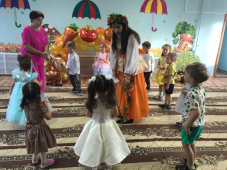 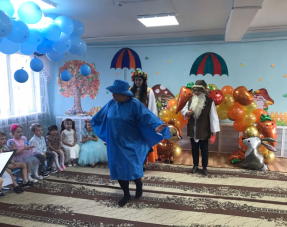 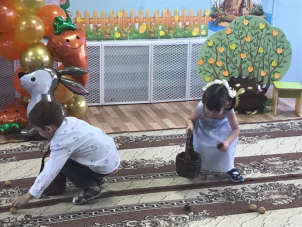 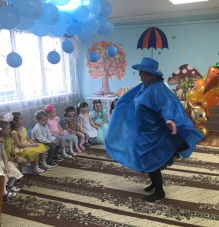 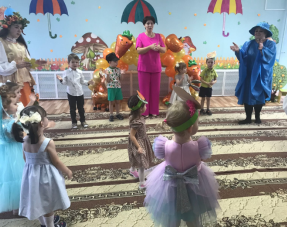 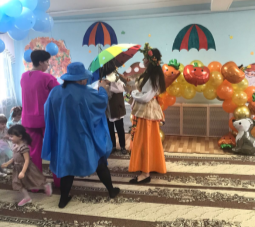 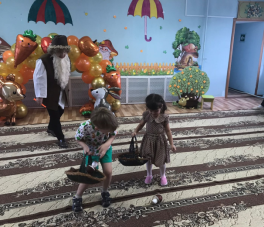 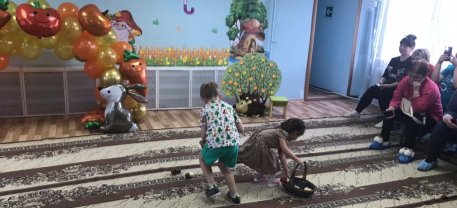 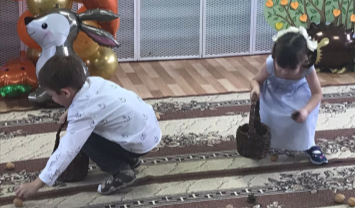